Обзор литературы для студентов-педиатров
Обзор подготовила вед. библиотекарь Коновалова Ю.В. (студенческий читальный зал)
«Сохраним здоровье детей – сохраним Россию!»							А.А. Баранов
Педиатрия ("paidos" – дитя, ребенок и "iatreia" – лечение) — раздел медицинской науки, который занимается вопросами ухода за больными и здоровыми детьми любого возраста, а также изучением, диагностикой и методами лечения детских болезней. Здоровье детей - это будущее нации, обеспечение которого возлагается прежде всего на плечи врача-педиатра. Ведь именно детский врач первым встречается с новорожденным, наблюдает ребенка вплоть до совершеннолетия. Без сомнения, качество предоставления медпомощи зависит от уровня образования врача. Современная педиатрия - динамично развивающийся в научном и практическом плане раздел медицины, представляет для преподавания один из самых трудных медицинских предметов. В тоже время ни у кого не вызывает сомнения, что здоровье детского населения является одним из самих важных элементов экономического, социального и культурного развития нашей страны. Как следует из названия дисциплины, изначально сфера интересов данного раздела медицины ограничивалась исключительно лечением больных детей и болезнями, характерными для раннего периода жизни ребенка. Но сегодня педиатрия занимается всеми аспектами жизни детей, которые прямо или косвенно касаются их развития и здоровья. Главной причиной выделения педиатрии в отдельную науку является то, что ребенка нельзя считать просто маленьким человеком и рассматривать вопросы его здоровья по аналогии с взрослыми людьми, упрощая, таким образом, задачи диагностики, профилактики и лечения.
616.053
П 842
Баранов, А. А. Профилактическая педиатрия / А. А. Баранов, Л. С. Намазова-Баранова. – Москва : Педиатр Ъ, 2015. – 744 с.
Профилактическая работа с детьми раннего возраста включает
правильную организацию охраны здоровья нерожденного ребенка, новорожденного ребенка и ребенка раннего возраста; обеспечение тщательного медицинского наблюдения; проведения динамического наблюдения за детьми с отклонениями в состоянии здоровья и хроническими болезнями; организацию правильного ухода, вскармливания; проведение оздоровительных мероприятий; организацию комплексных диспансерных осмотров и лабораторно-диагностических обследований; профилактику анемии, гипотрофии, рахита; проведение противо-эпидемической и прививочной работы; санитарное просвещение родителей; предупреждение инфекционных и неинфекционных заболеваний; сохранение жизни каждого ребенка. Книги, посвященной профилактической педиатрии, до настоящего времени в нашей стране не было. В данном издании представлены новейшие данные по основным разделам профилактической педиатрии.
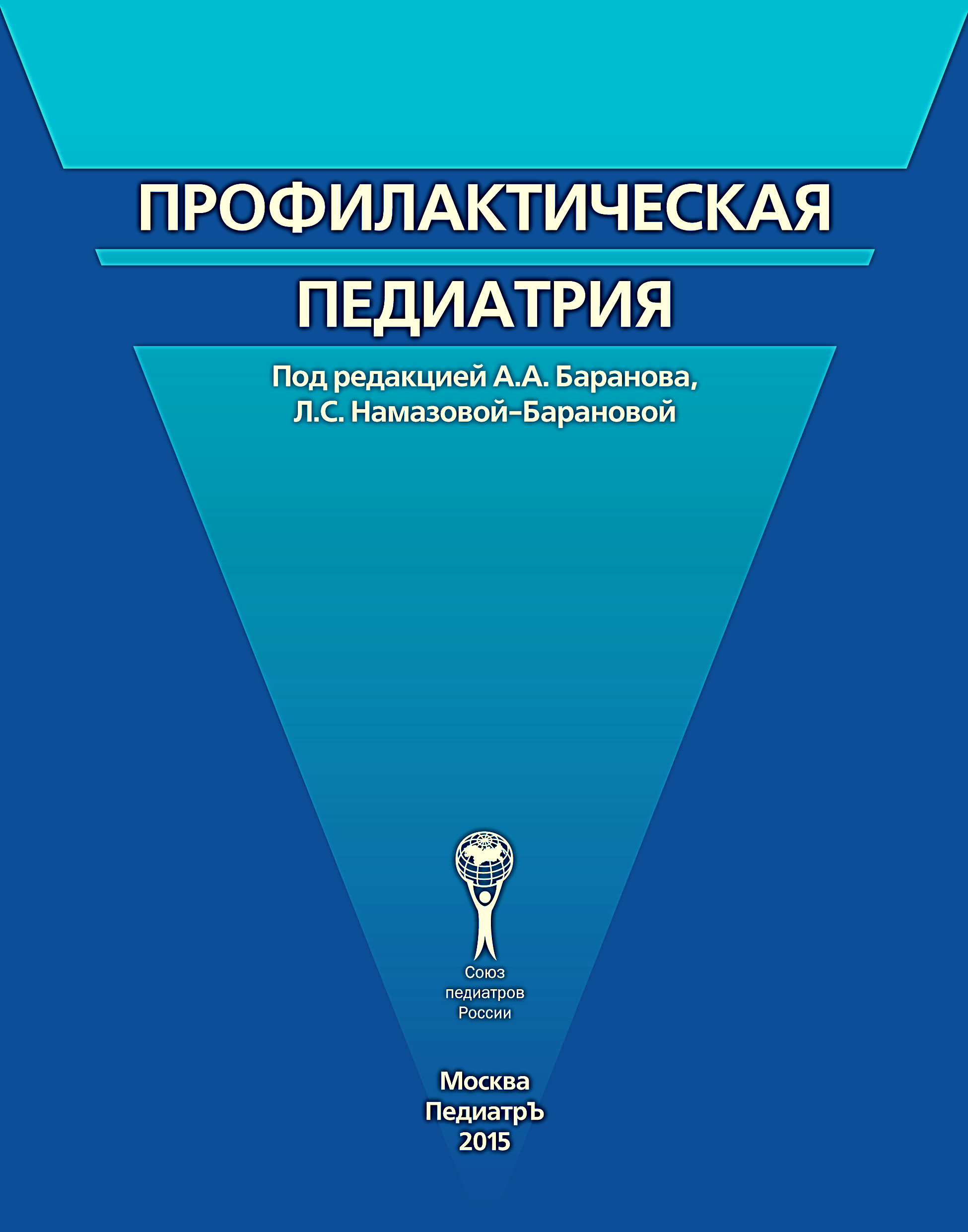 Поликлиническая и неотложная педиатрия как предмет – раздел, в первую очередь, профилактической педиатрии. В последние годы особый упор делается на педиатрию здорового ребенка, или педиатрию развития, что открывает широкие горизонты перед профилактической педиатрией и валеологией детства. Все большее признание получает концепция детских истоков хронических заболеваний взрослого и пожилого человека, или педиатрия «дебютов», дающая возможность предупредить эти заболевания или их осложнения уже в детском или подростковом возрасте. За последние годы круг методов современной науки значительно расширился. Ранее человечество никогда не имело столь широкого поля для формирования здоровья нации через здоровье детей. Одновременно поликлиническая и неотложная терапия решает и задачи лечебной педиатрии, или педиатрии болезней. Обеспечение здорового детства – главный стратегический путь к цивилизации и процветающему обществу будущего.
616.053
П 501
Калмыкова, А. С. Поликлиническая
и неотложная педиатрия / А. С. 
Калмыкова. – Москва : ГЭОТАР-Медиа, 2013. – 896 с.
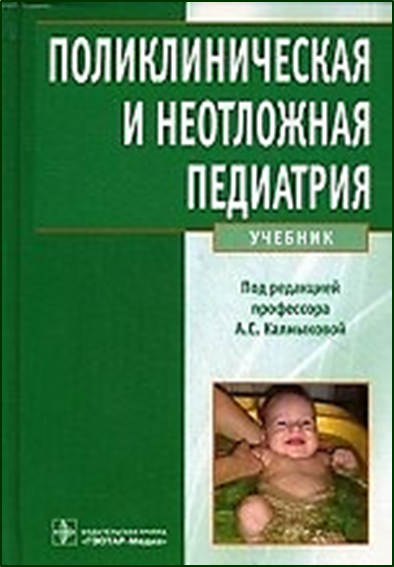 Выделение педиатрии в самостоятельную медицинскую дисциплину произошло в XIX веке. Прежде детей лечили лишь на дому, вопросы тактики выхаживания детей излагали акушеры или терапевты. В Московском университете в 1765 - 1804 гг. существовала кафедра анатомии, хирургии и повивального искусства, где преподавали и детские болезни. Возникновение педиатрии в России как самостоятельной медицинской специальности тесно связано с историей старейшего высшего медицинского образовательного учреждения - Медико-хирургической академии (МХА), основанной в Петербурге в декабре 1798 г. по указу императора Павла I и медицинского факультета Московского университета.  Создатели учебника ставили своей целью обобщение опыта преподавания педиатрии, накопившийся за последние десятилетия. Материал изложен с учетом индивидуального подхода в лечении. «Мы против «техницизма и трафаретности» как в клинической практике, так и в обучении студентов» – заявляют авторы издания.
616.053
П 24
Шабалов, Н. П. Педиатрия / Н. П. Шабалов. – Санкт-Петербург : СпецЛит, 2010. – 935 с.
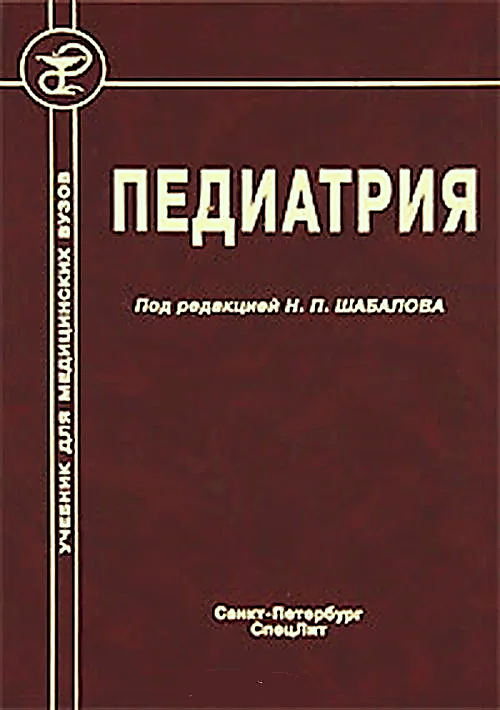 616.053
В 756
Воронцов, И. М. Пропедевтика детских
болезней / И. М. Воронцов, А. В. Мазурин. – Санкт-Петербург : ООО «Издательство Фолиант», 2009. – 1008 с.
Педиатрия в ее современном воплощении не может рассматриваться как четко очерченная научная дисциплина. В ней неплохо уживаются и сотрудничают современная биология, информатика, физика и
физиология, молекулярная генетика и химия полимеров. Здесь же – клиническая фармакология и остеопатия, гомеопатия и традиционная народная медицина. Именно степень и широта интеграции с фундаментальными науками составляет сущность научного прогресса в педиатрии. Согласно энциклопедическому словарю медицинских терминов, «Пропедевтика» – вводный курс в клиническую дисциплину, предполагающий обучение методам клинического обследования больного, семиотике болезней и воспитание профессиональных черт личности врача на основе медицинской деонтологии. Пропедевтика детских болезней - пропедевтика болезней человека на протяжении всей его жизни. Николай Иванович Пирогов говорил, что наши болезни родом из детства. Значит, речь идет о пропедевтике здоровья человека на протяжении всей жизни.
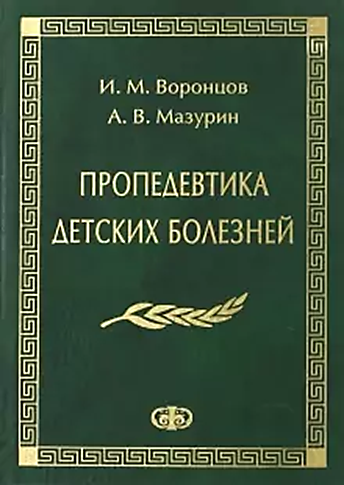 Все части пособия взаимосвязаны, так как на практических занятиях в различных отделениях клиник студенты должны постепенно «входить» в педиатрию. Именно с этих первых шагов и начинается становление будущего врача-педиатра. Врач-педиатр на протяжении всей своей профессиональной деятельности обязан совершенствовать знания и умения, необходимые для оказания высокоспециализированной медицинской помощи детям. И началом этого процесса является его работа в клинике, больнице, поликлинике, контакты с ребенком, его родителями, медицинским персоналом. В педиатрии разработаны и существуют только свойственные педиатрическим специальностям
диагностические методы, инструментарий, способы
назначения и употребления лекарственных средств и многое другое.
616.053
З 335
Запруднов, А. М. Общий уход за детьми /
А. М. Запруднов, К. И. Григорьев. – Москва :
ГЭОТАР-Медиа, 2009. – 416 с.
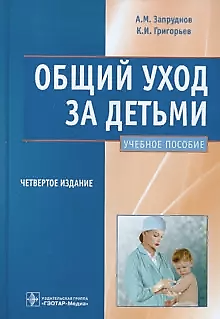 Детская неврология – сравнительно молодая дисциплина. Она зародилась на стыке невропатологии и педиатрии, основывается на достижениях современной нейрофизиологии, нейроморфологии, психологии и других наук. В каждом возрастном периоде имеются критерии, определяющие границы между нормой и патологией. Любой врач-педиатр должен уметь распознать наиболее распространенные заболевания нервной системы у детей: менингиты, энцефалиты, эпилепсию, опухоли головного мозга. В последние годы отмечается заметный прогресс в детской неврологии.  Получены важные данные по возрастной эволюции мозга, формированию его структур и функций. В клиническую практику внедряются современные нейрофизиологические методы исследования. Расширились диагностические возможности. Задачами детской неврологии являются изучение онтогенеза нервной системы ребенка, соответствия развития нервно-психических функций возрасту и выявление причин задержек или искажения развития.
616.053
Б 15
Бадалян, Л. О. Детская неврология /
Л. О. Бадалян. – Москва : МЕД-пресс-информ, 2016. – 608 с.
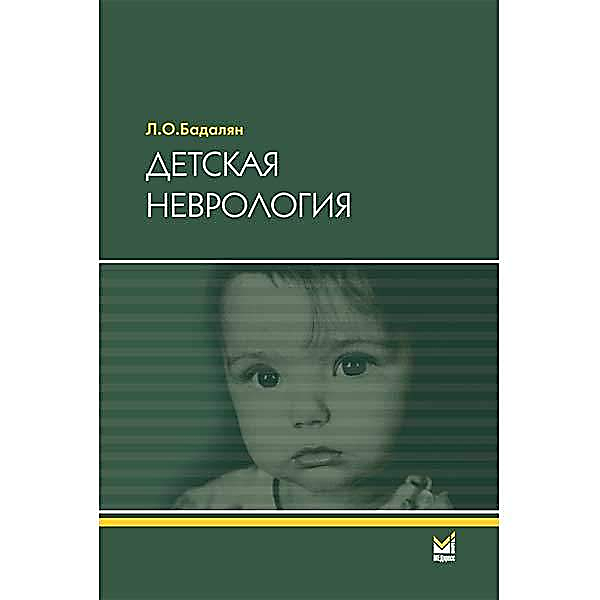 616.053
Д 386
Исаков, Ю. Ф. Детская хирургия / Ю. Ф. Исаков, А. Ю. Разумовский. – Москва : ГЭОТАР-Медиа, 2015. – 1040 с.
Большим толчком в развитии педиатрической хирургии стало внедрение в повседневную клиническую практику современных неинвазивных и неионизирующих методик визуализации, таких как антенатальная ультразвуковая диагностика и магнитно-резонансная томография. Пренатальная и перинатальная диагностика, современное развитие анестезиологии, реаниматологии и интенсивной терапии позволяют подготовить и успешно выполнить многие оперативные вмешательства сразу же после рождения ребенка. На современном этапе развития медицины детскую хирургию трудно представить без эндоскопических операций. Сегодня эндоскопические операции –своеобразный «золотой стандарт» в детских хирургических клиниках и ведущий лечебно-диагностический метод. В основу учебника положен опыт коллектива кафедры и клиники детской хирургии Российского национального исследовательского медицинского университета им. Н.И. Пирогова, а также достижения детских хирургов в нашей стране и за
рубежом.
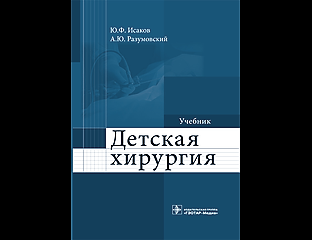 616.053
Д 386
Детская эндокринология / И. И. Дедов, В. А. Петеркова, О. А. Малиевский, Т. Ю. Ширяева. – Москва : ГЭОТАР-Медиа, 2016. – 256 с.
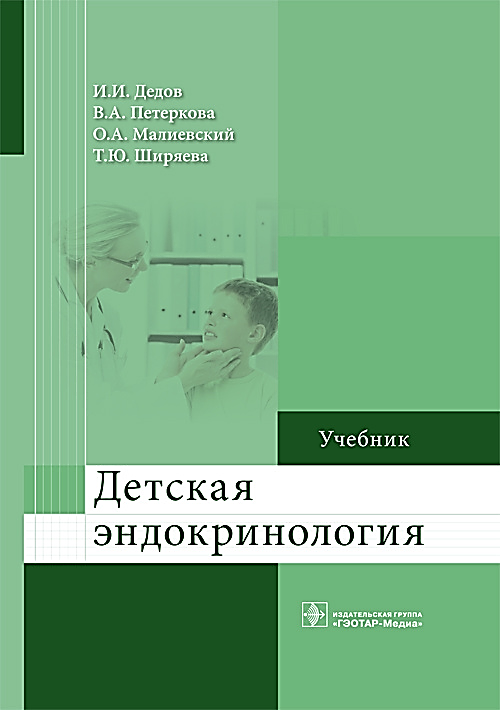 Эндокринология – это наука о физиологии и патофизиологии эндокринных желез, клинических проявлениях и вспомогательных технологиях диагностики заболеваний, связанных с нарушением функций этих желез. Это первый отечественный учебник по детской эндокринологии. Он написан ведущими отечественными эндокринологами, имеющими большой стаж в области преподавания этой дисциплины. Издание содержит тесты и клинические ситуационные задачи.
616.053
Д 386
Горланов, И. А. Детская дерматовенерология / И. А. Горланов. – Москва : ГЭОТАР-Медиа, 2017. – 512 с.
Знание основ дерматовенерологии необходимо в повседневной работе врача любой специальности, так как кожные заболевания во многом связаны с патологией внутренних органов и различных систем организма. Особенно дерматология важна для врачей-педиатров, так как именно они первыми сталкиваются с кожными заболеваниями у детей. В данном учебнике рассматриваются основные вопросы общей и частной дерматовенерологии. Особое внимание уделяется анатомо-физиологическим особенностям детской кожи и вопросам клинической картины и лечения кожных и венерических заболеваний как у новорожденных, так и у детей старшего возраста. Отдельные главы посвящены  наследственным заболеваниям кожи и редким  дерматозам, которые чаще встречаются в детском возрасте.
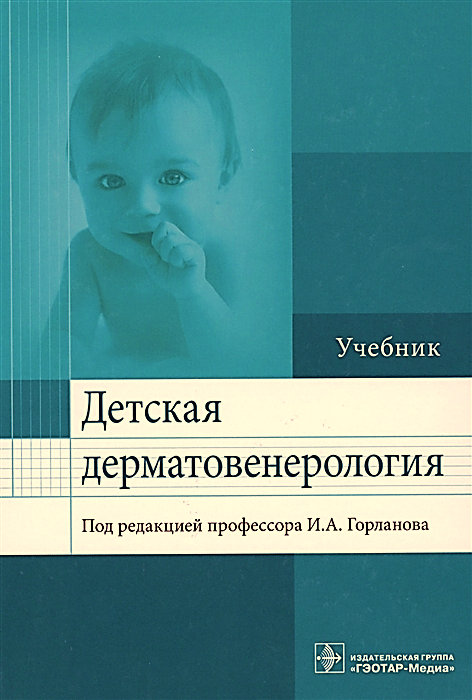